Lesson 5
Finance for Management
Prof. Belkis M Reyes-Fernandez
Lesson Topics and Content
Tools to Understand Financial Information for Decision-Making

Interpreting the Business Financial Performance

Comparative Financial Statement Analysis
Financial Ratios, the connection between Financial Statements:
Liquidity Ratios 
Activity Ratios 
Leverage Ratios 
Profitability Ratios  
Market Ratios  

Industry Specific Ratio Analysis and Assessment
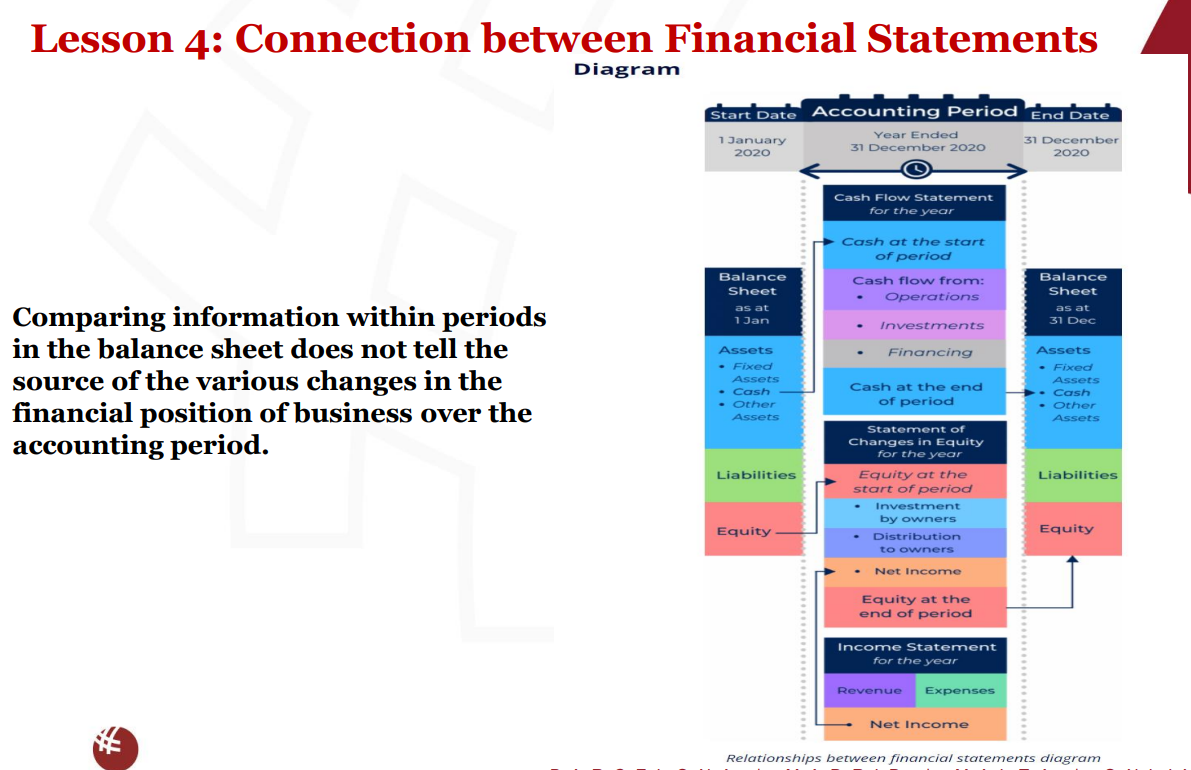 Tools to Understand Financial Information for Decision-Making

Comparative Financial Statement Analysis
Tools to Understand Financial Information for Decision-Making
Comparative Financial Statement Analysis
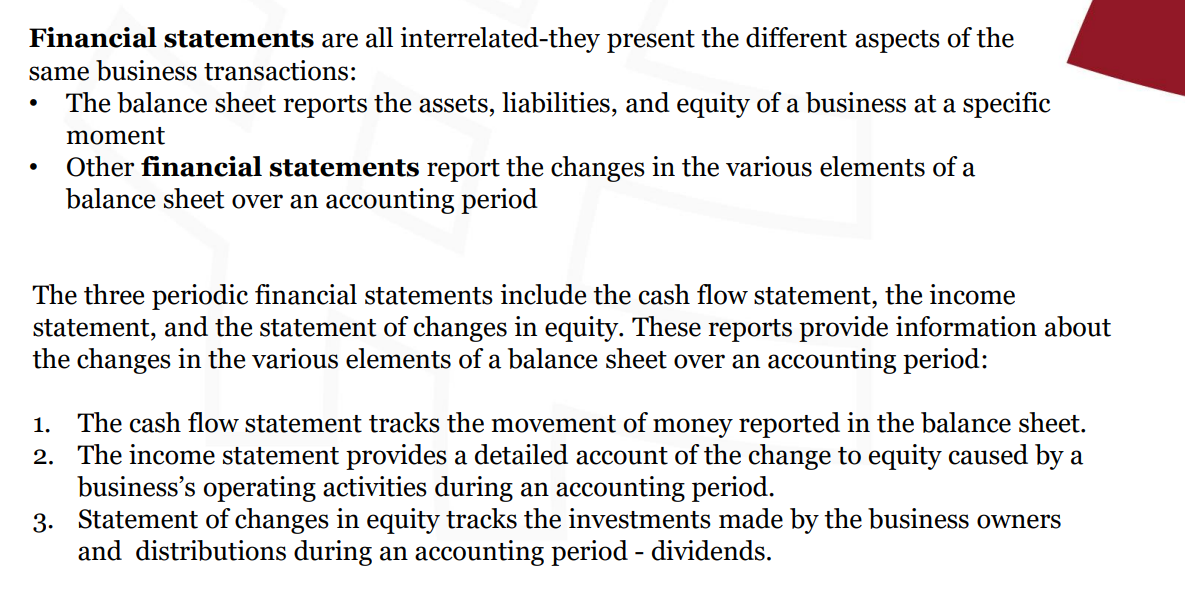 Tools to Understand Financial Information for Decision-Making
Comparative Financial Statement Analysis
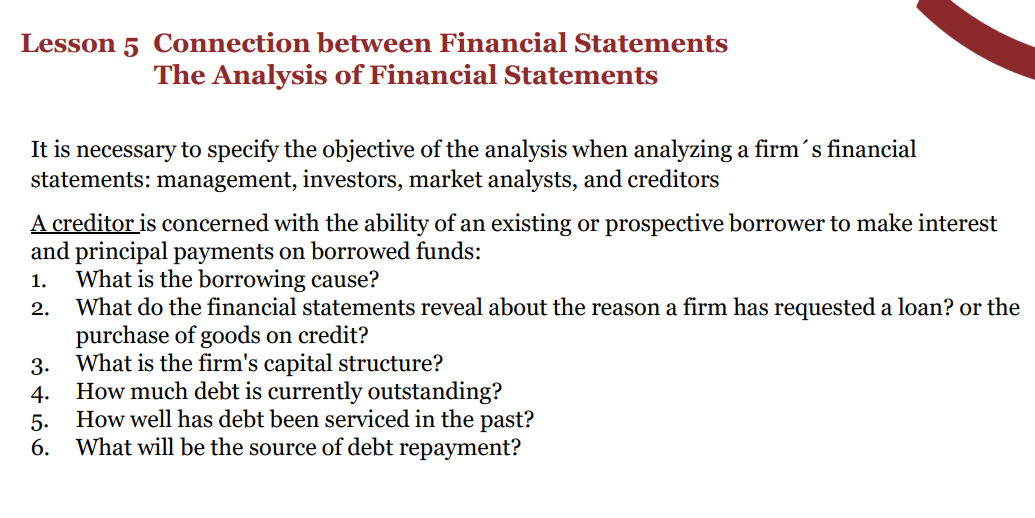 Tools to Understand Financial Information for Decision-Making
Comparative Financial Statement Analysis
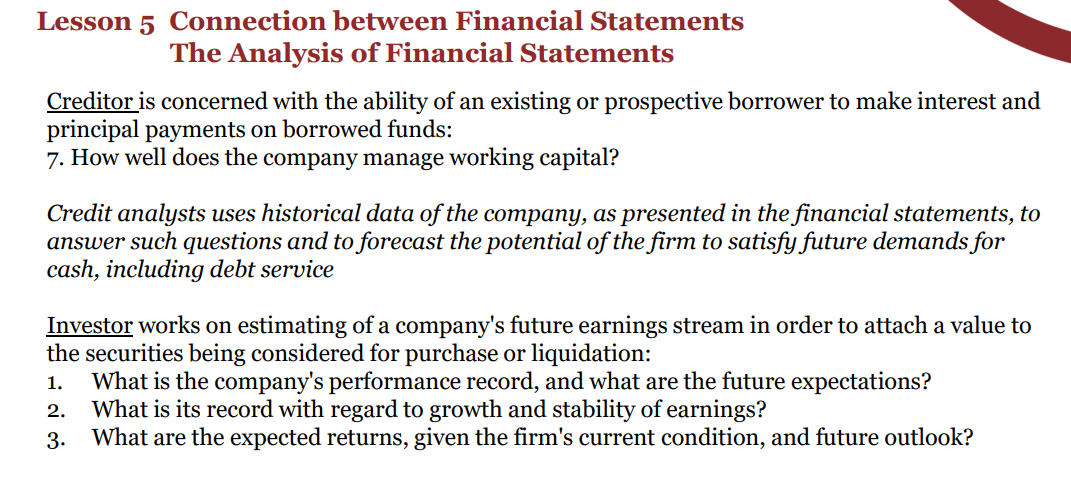 Tools to Understand Financial Information for Decision-Making
Comparative Financial Statement Analysis
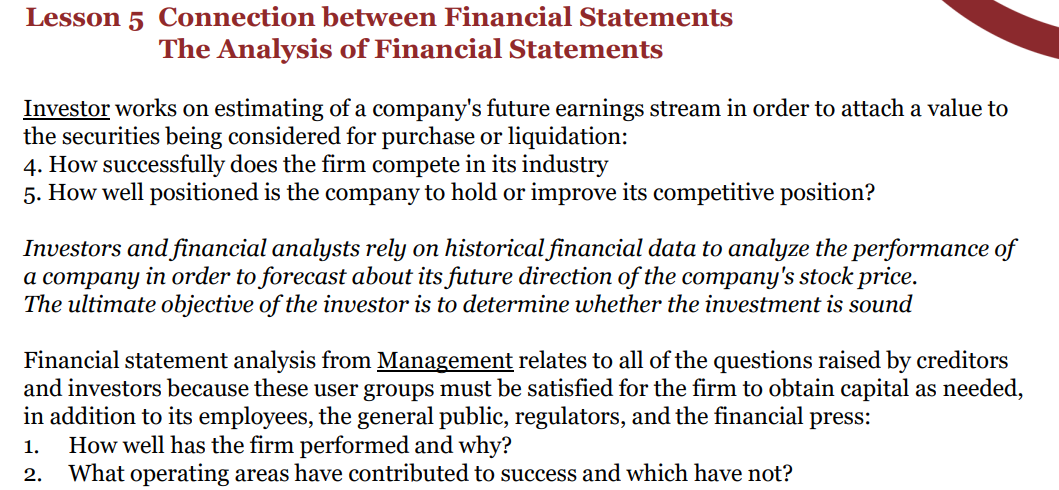 Tools to Understand Financial Information for Decision-Making
Comparative Financial Statement Analysis
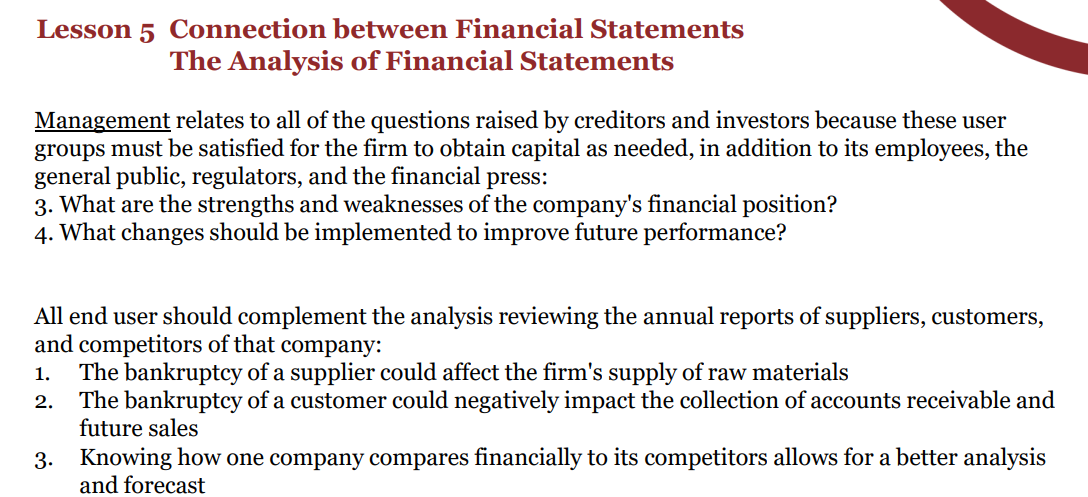 Tools to Understand Financial Information for Decision-Making
Comparative Financial Statement Analysis
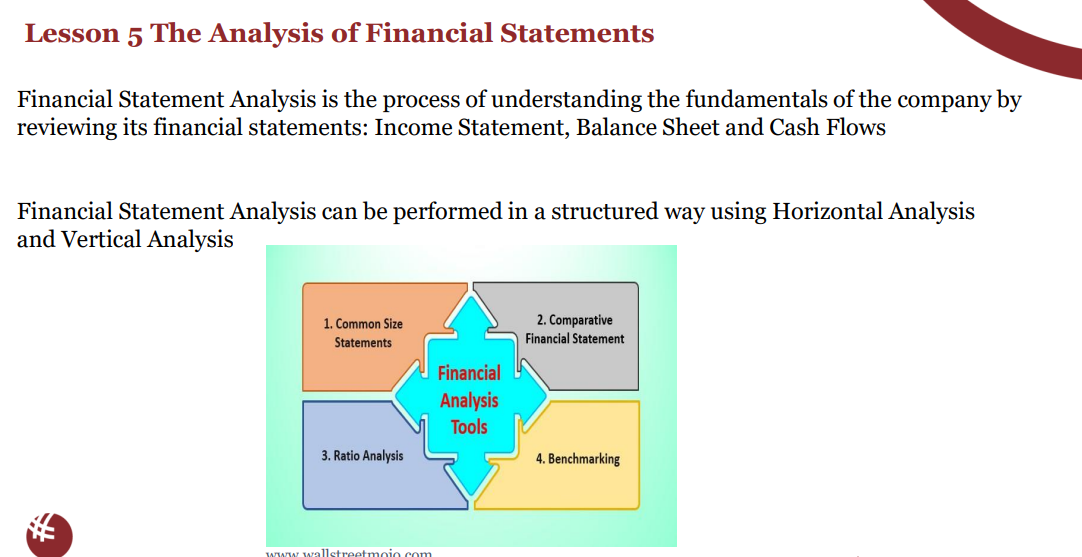 Tools to Understand Financial Information for Decision-Making
Comparative Financial Statement Analysis
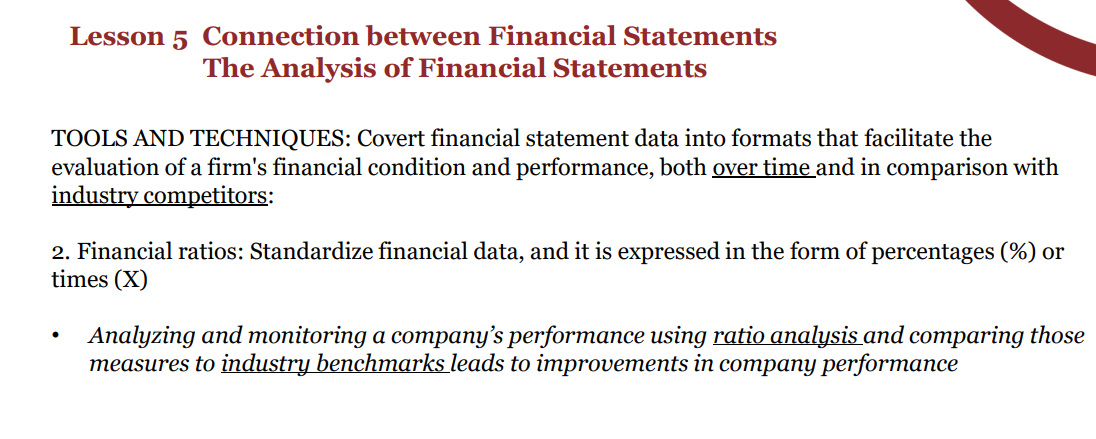 Tools to Understand Financial Information for Decision-Making
Financial Ratios
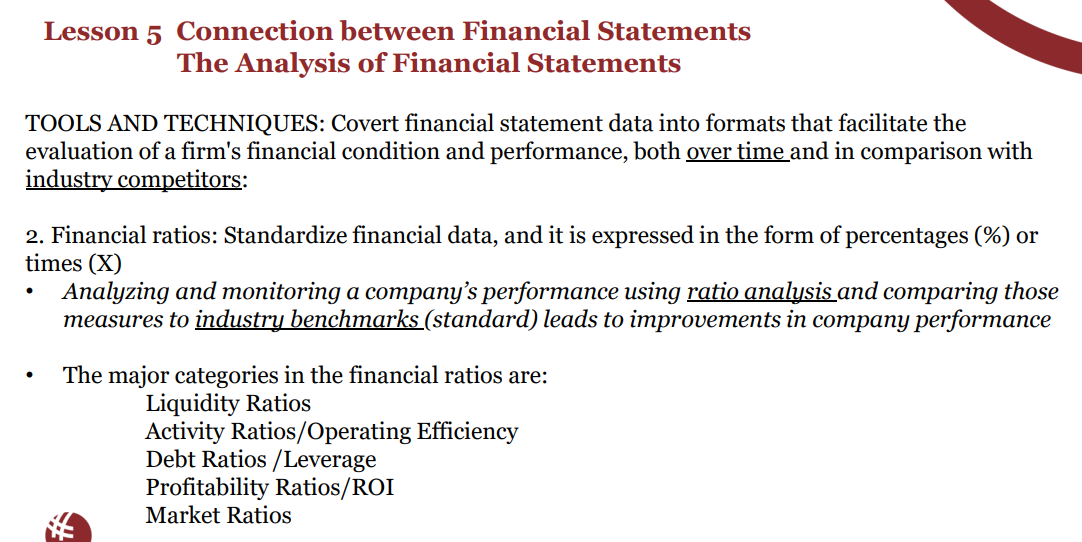 Tools to Understand Financial Information for Decision-Making
Financial Ratios
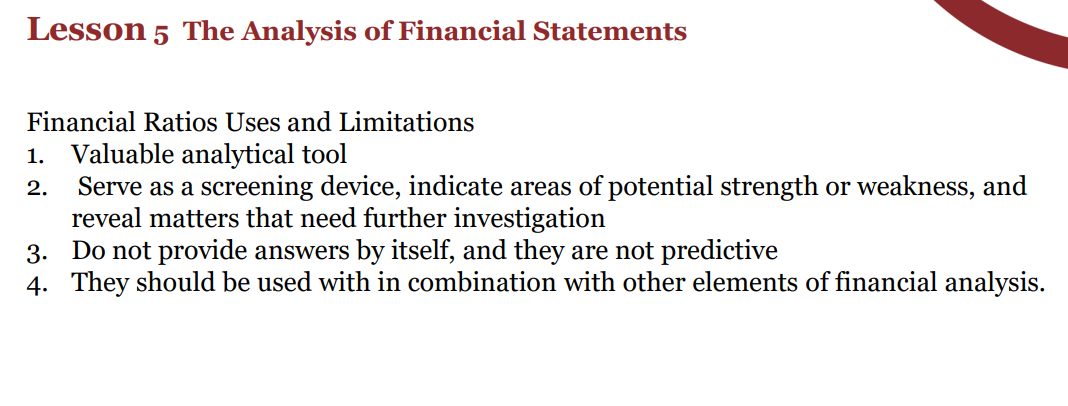 Tools to Understand Financial Information for Decision-Making
Financial Ratios
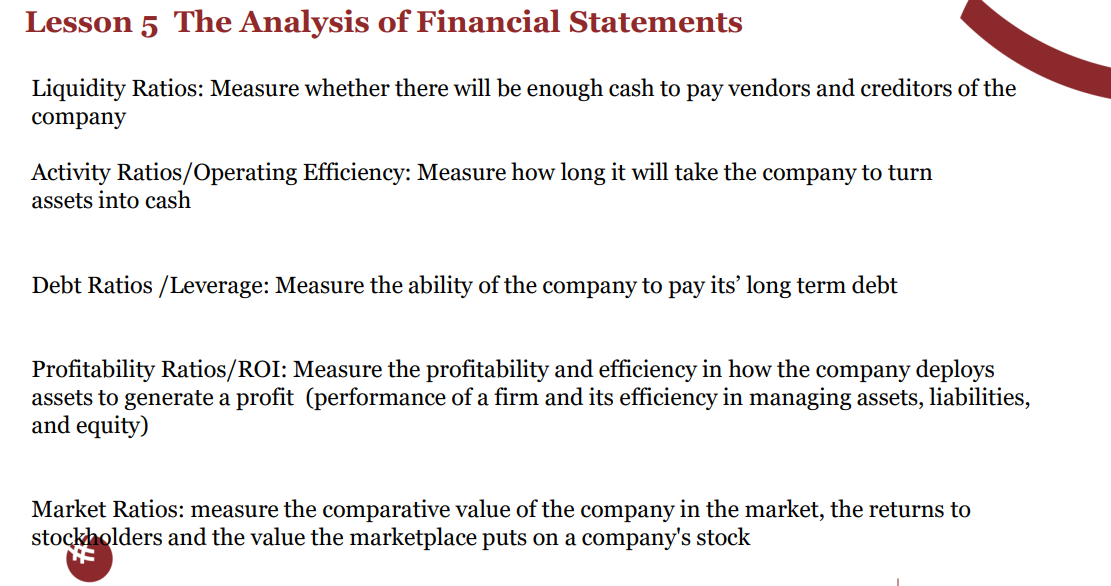 Tools to Understand Financial Information for Decision-Making
Financial Ratios
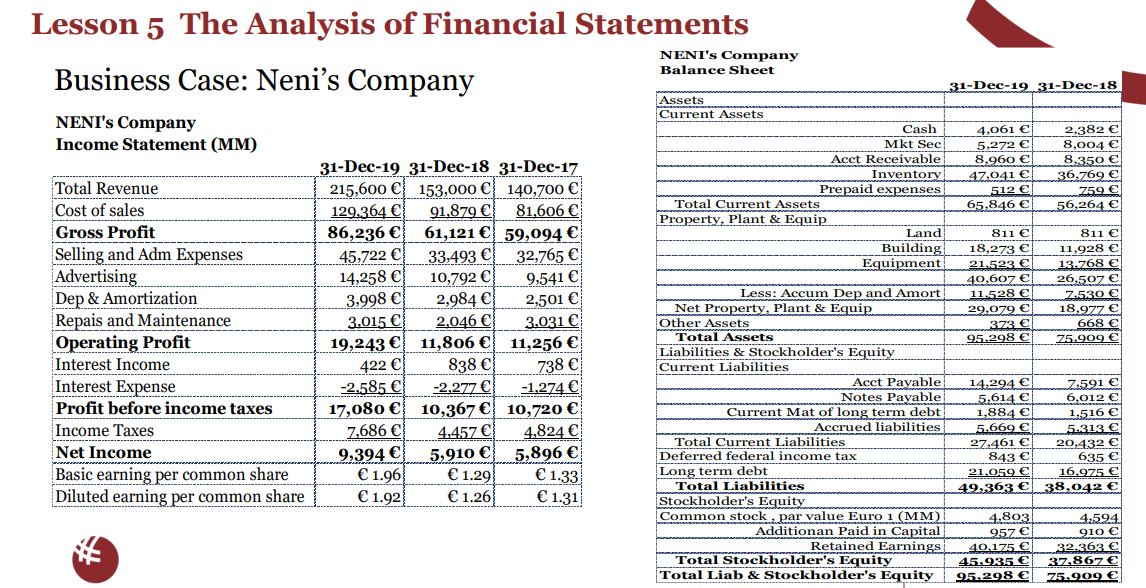 Tools to Understand Financial Information for Decision-Making
Financial Ratios
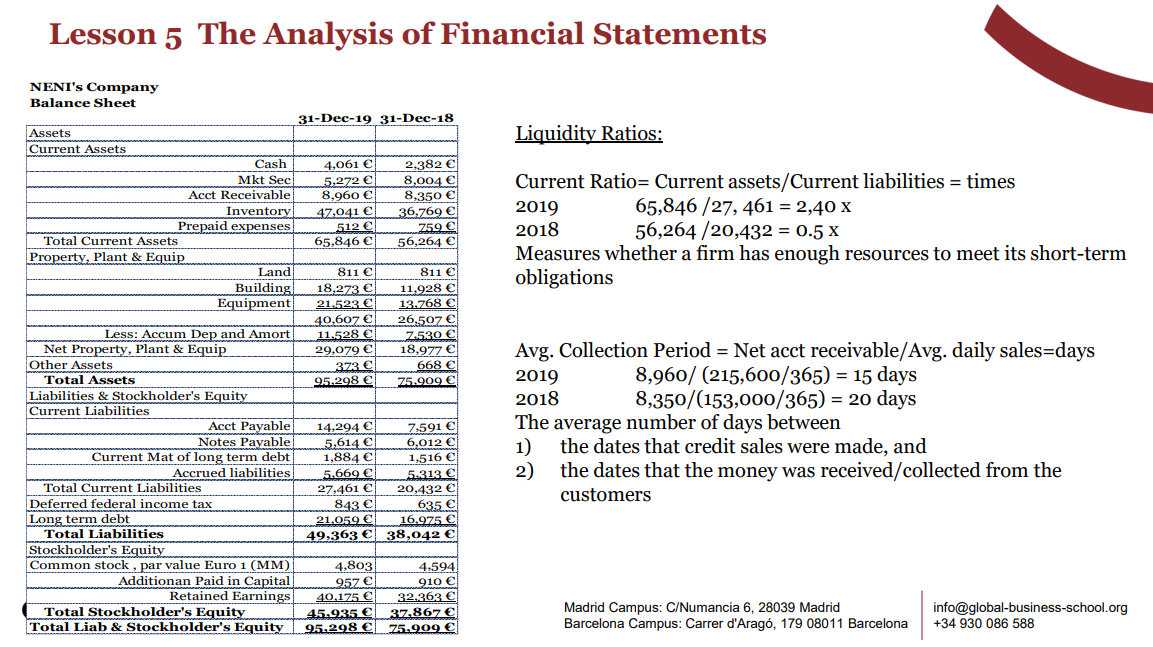 Tools to Understand Financial Information for Decision-Making
Financial Ratios
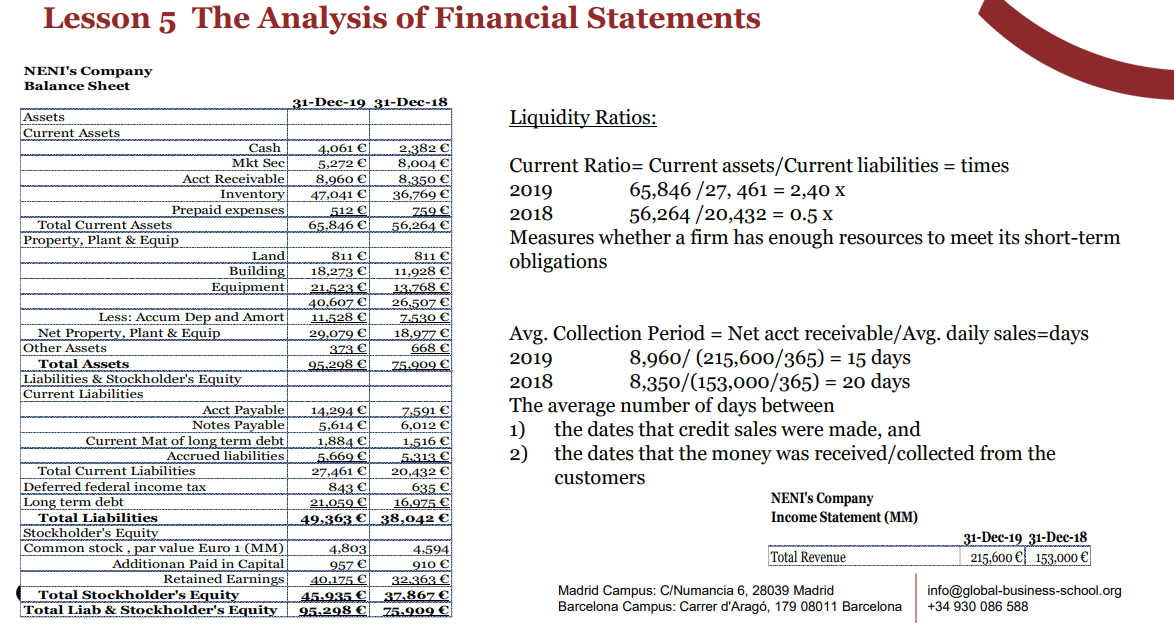 Tools to Understand Financial Information for Decision-Making
Financial Ratios
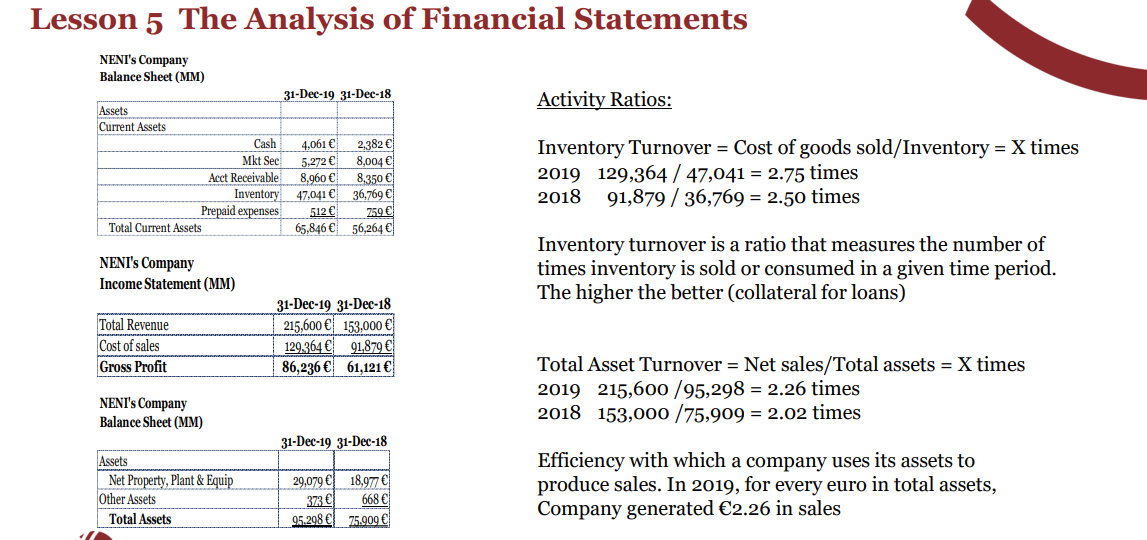 Tools to Understand Financial Information for Decision-Making
Financial Ratios
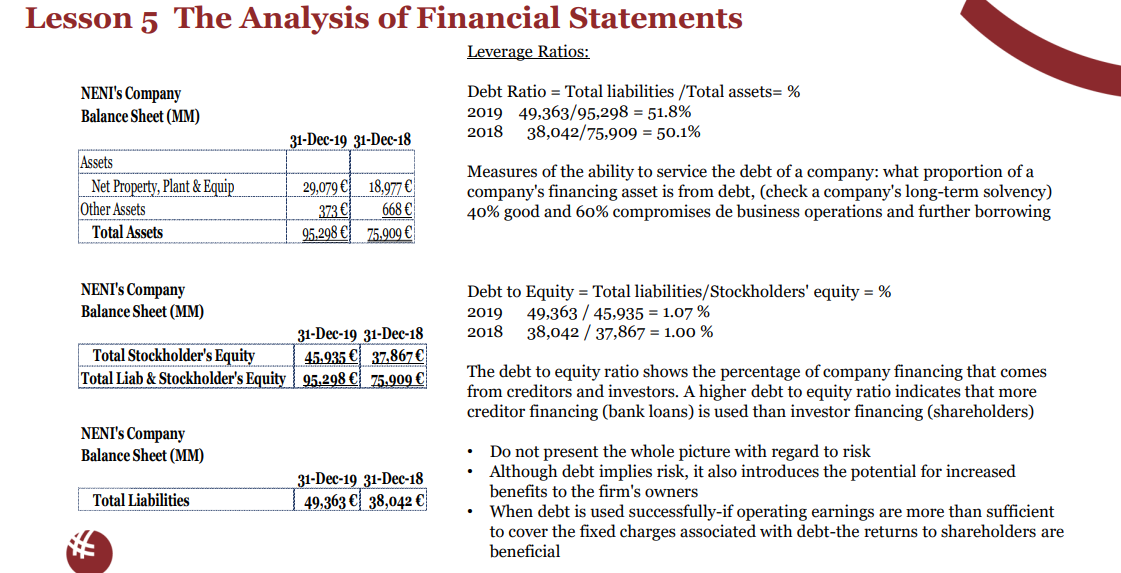 Tools to Understand Financial Information for Decision-Making
Financial Ratios
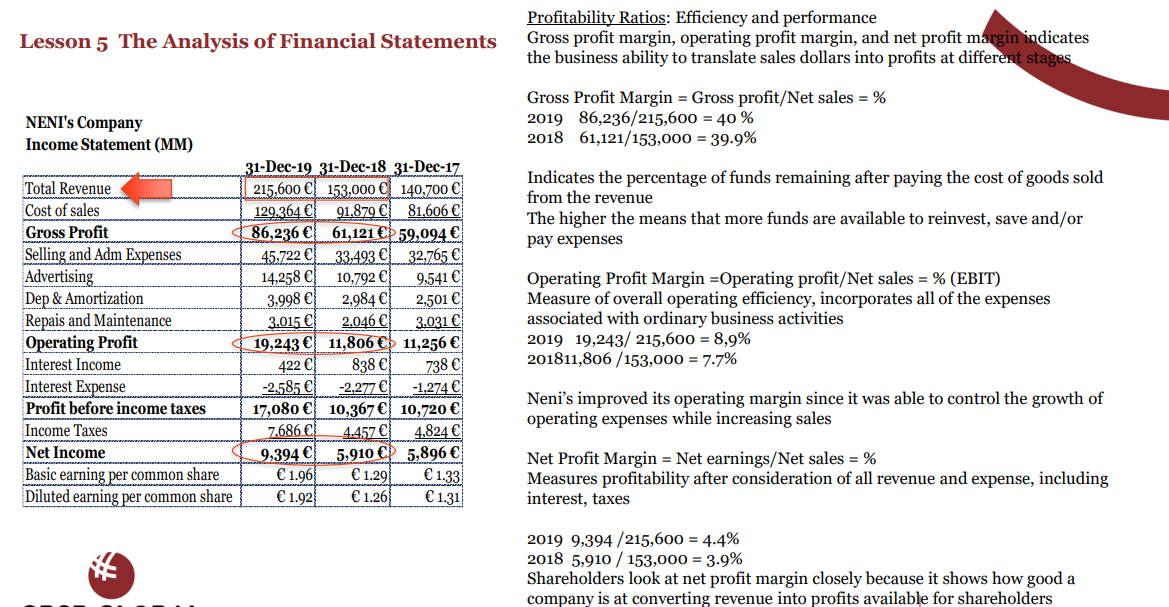 Tools to Understand Financial Information for Decision-Making
Financial Ratios
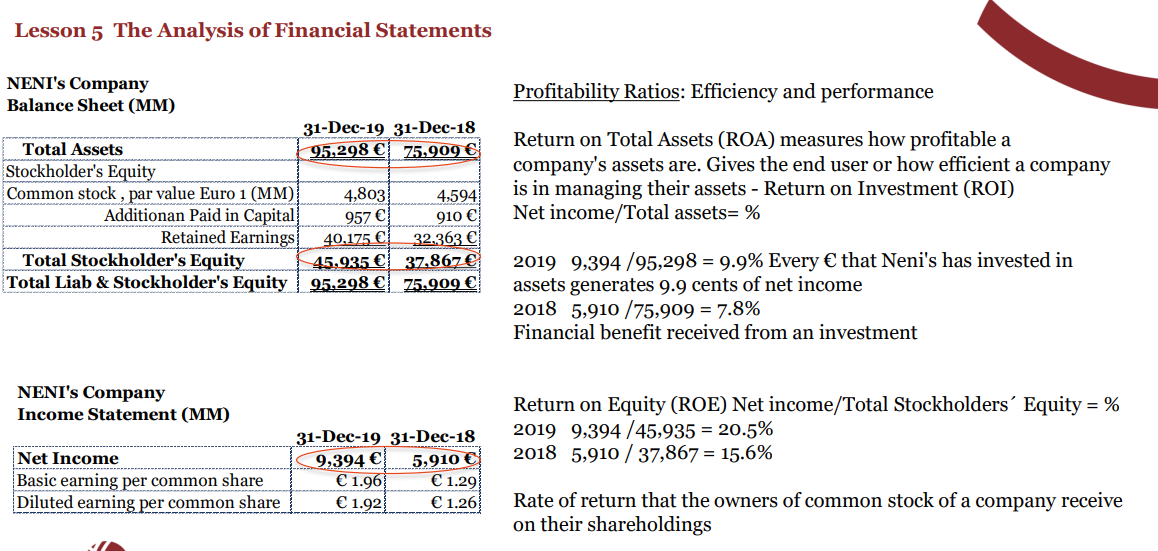 Tools to Understand Financial Information for Decision-Making
Financial Ratios
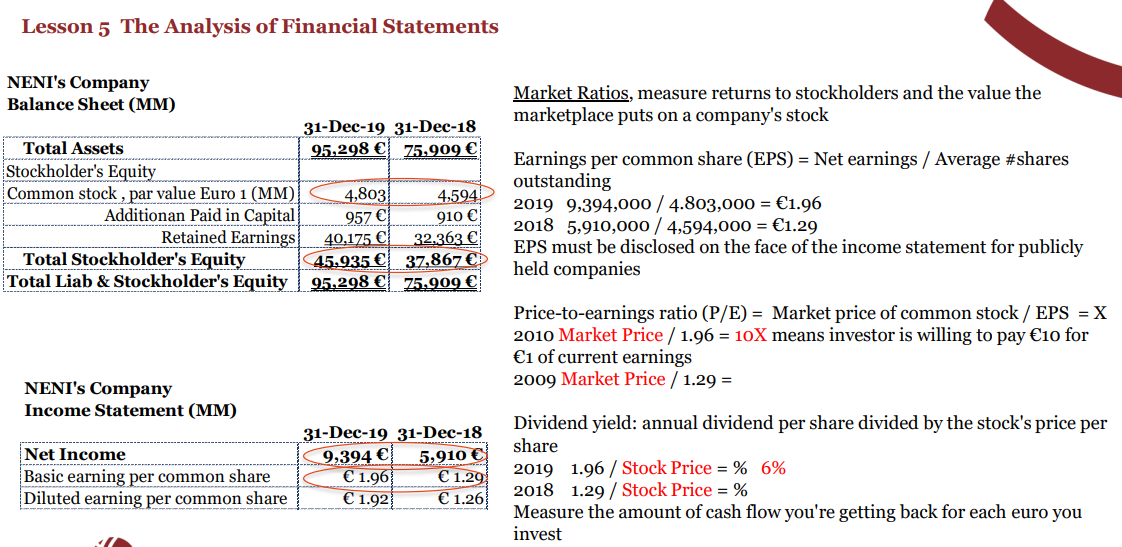 Tools to Understand Financial Information for Decision-Making
Industry Specific Ratio Analysis and Assessment
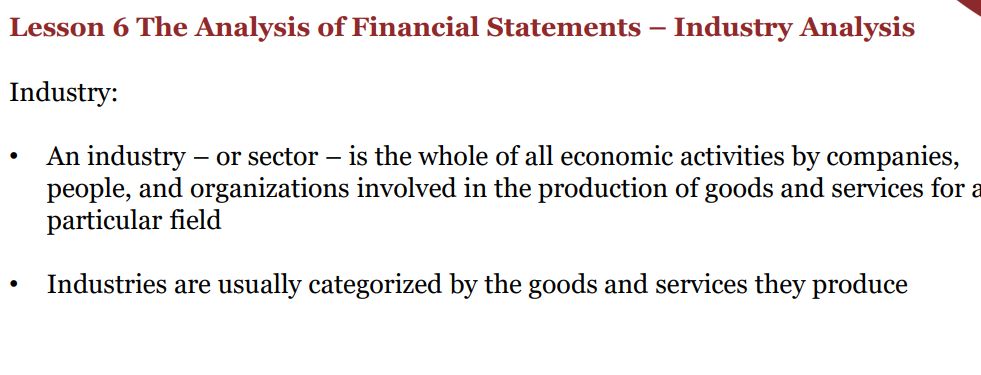 Tools to Understand Financial Information for Decision-Making
Industry Specific Ratio Analysis and Assessment
Occupancy ratio for hoteling industry.
Capital adequacy ratio for banks.
Monetary reserve requirement for banks.
Sales per square foot for companies in retail business.
Revenue per employee for service companies.
Thank You